Bonjour!
lundi, le dix-sept octobre
Travail de cloche
Write a sentence which uses the “faire causatif” which tells about something you were causing to happen yesterday which was interrupted by an unexpected event.
Bonjour!
lundi, le dix-sept octobre
La Bataille d’Alger est un film français qui traite sur la guerre d’indépedence en Algérie pendant les années cinquante.
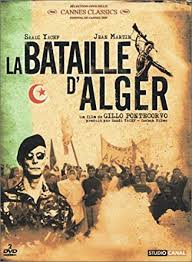 Chapitre 2
Chapitre 3
Devoirs
Billet de sortie
Que feriez-vous pour faire intelligible vos mots pour une personne sourde?